Turn Dreams Into Goals… S.m.a.r.t. Goals
By   Andrew Ajoku
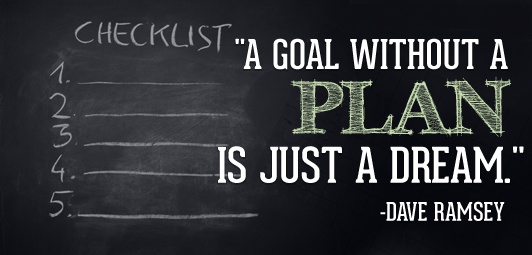 What’s the Difference?
Dreams
Goals
Goals are in real-time

Goals need action, they require hard work

Goals have a cost
 (sweat, time, money, effort)

Goals change your life
Dreams are imaginary
Dreaming just takes an imagination, you can do it in your sleep

Dreaming is Free

Dreams inspire you
What makes a Goal SMART?
Specific
Measureable 
Achievable
Relevant
Timed
S - Specific
Define the goal so that it is very clear 
Make it so anyone can understand it

Use the “W” questions:
Who
What
Where
When
Why
M - Measureable
A way to mark the progress towards your goal

Ask yourself:
How many?
How much?
How will I know it’s accomplished?
A - Achievable
Make the goal challenging but not impossible

Make the goal realistic:
Do I have the proper skills, resources, knowledge? etc.
Are you willing and able to make it happen?
R- Relevant
Make it important to YOU and what YOU want, not just what your friends and/or family members want

Does it fit into the master plan?
Is it worth the effort and will it meet your needs?
Can this goal be accomplished at this time?
T - Timed
Set a specific time limit
I will complete this step by this month/day/year

Creates a sense that the clock is counting down

Have checkpoints along the way to keep you on track
Simple  vs. Smart – An Example
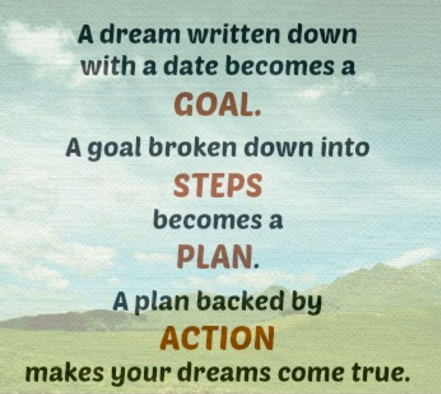 Smart Goal Worksheet
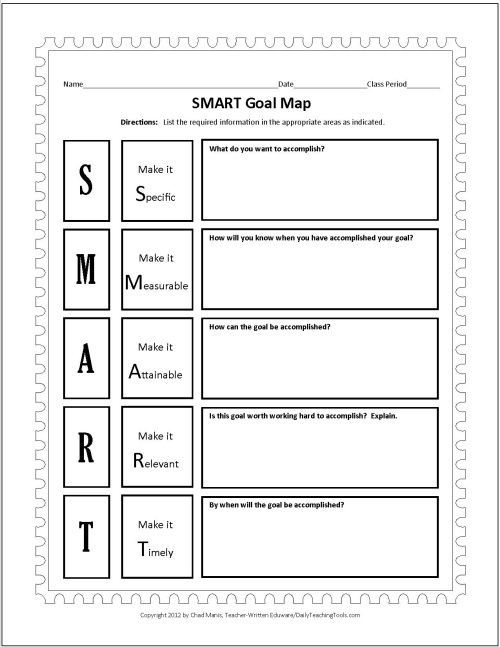 Tips for Setting Goals:

Write your goals on paper.  People who write down their goals are more likely to achieve them. 


Change is hard.  Start with one or two goals to increase your chances of success.